Storyboard
Fait par Elliot Lagrange
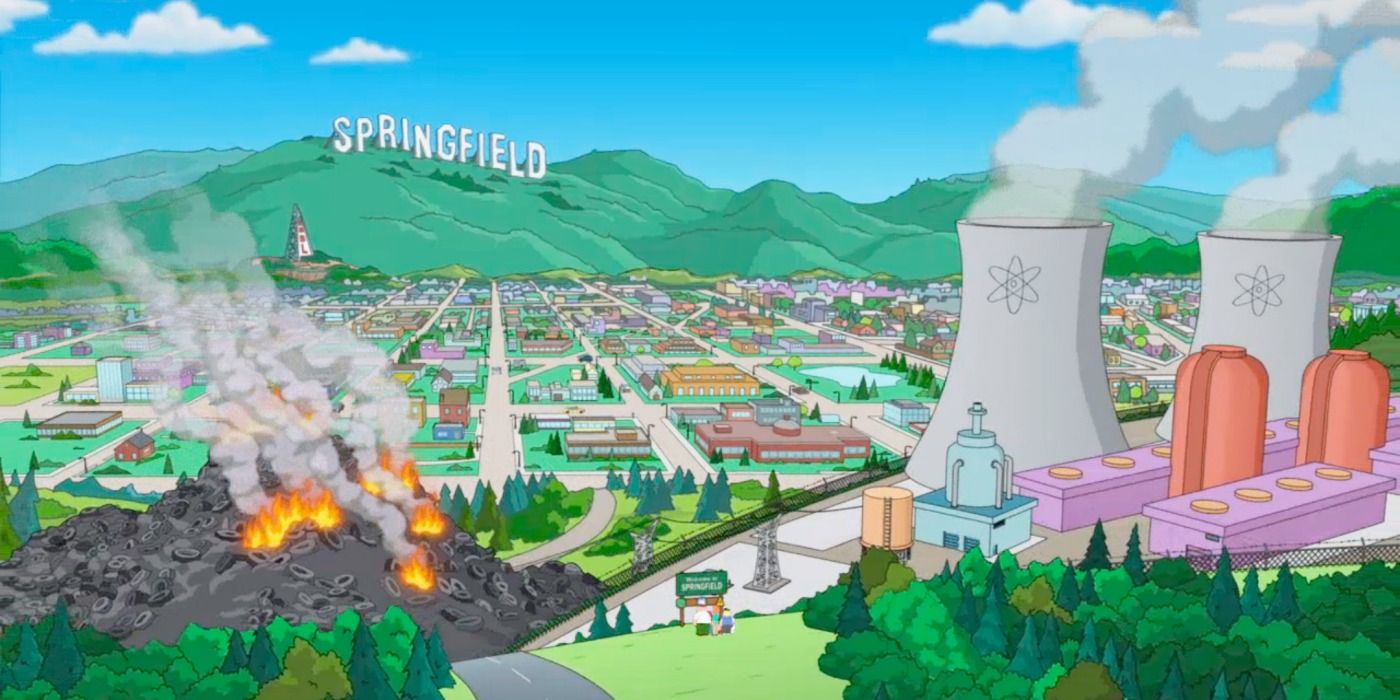 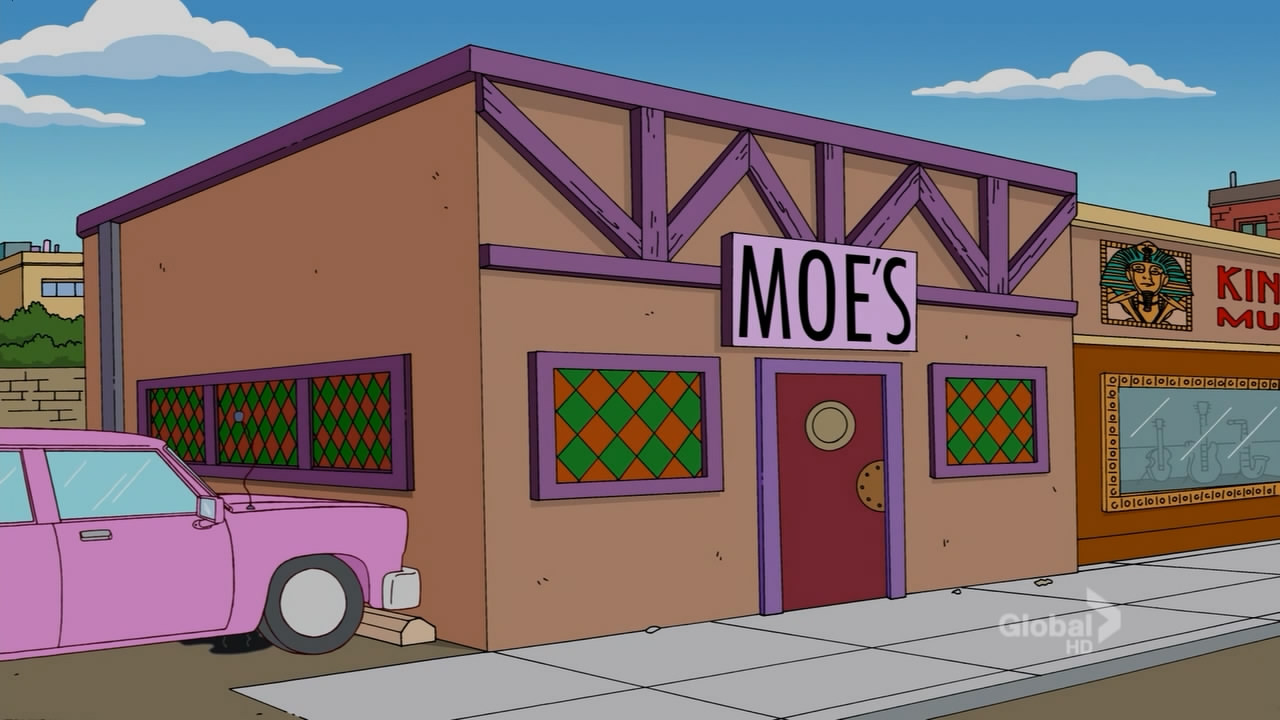 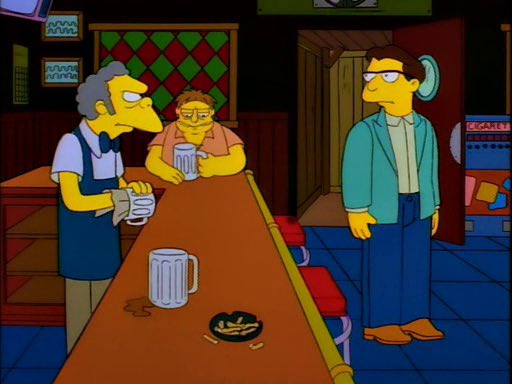 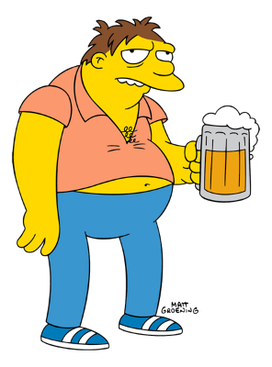 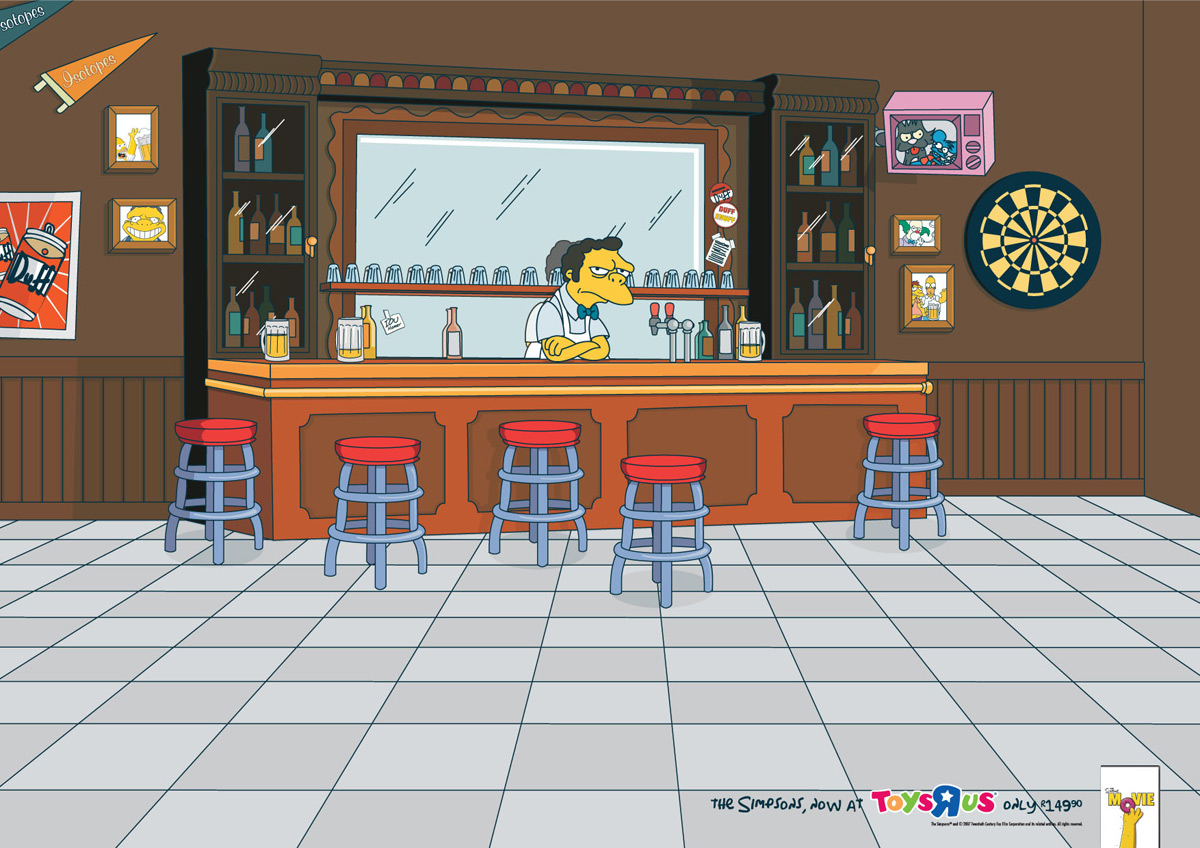 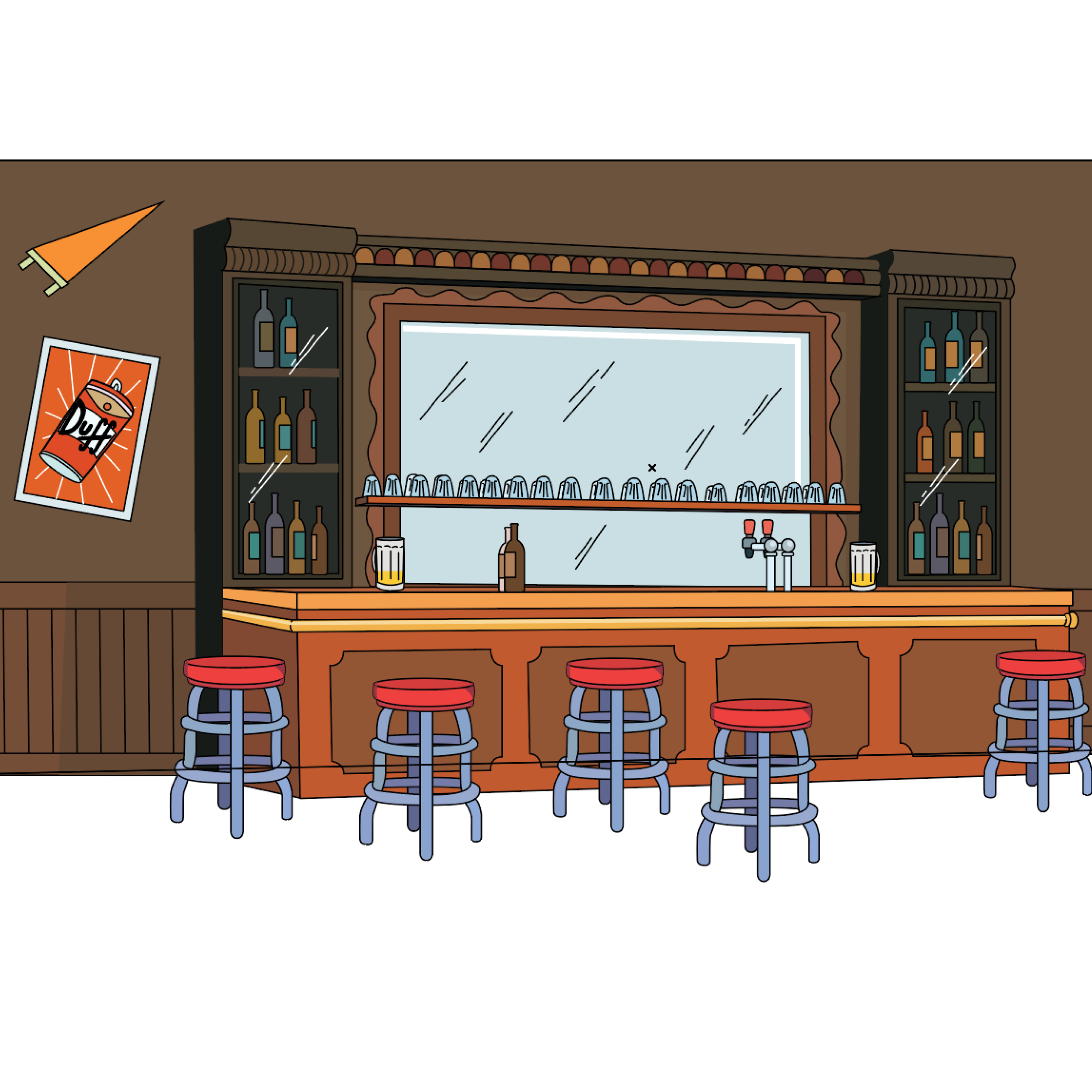 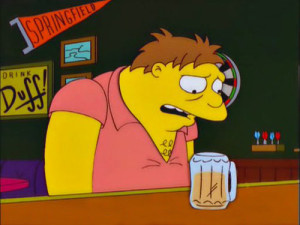 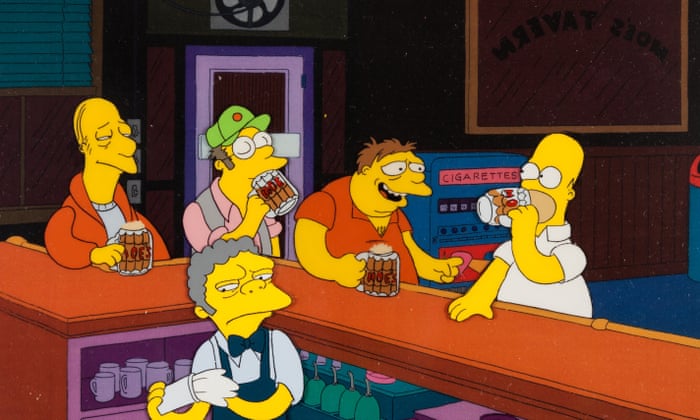 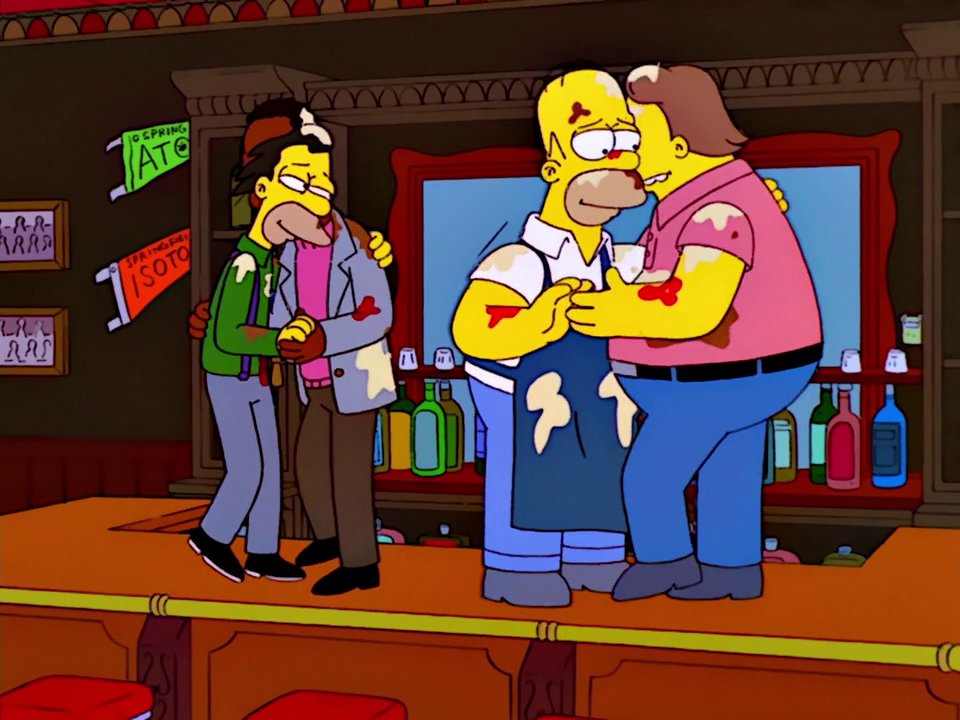 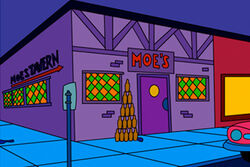